French A Level
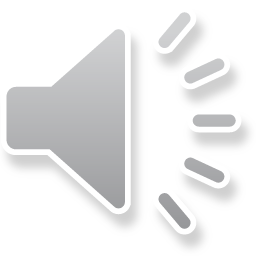 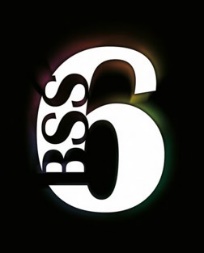 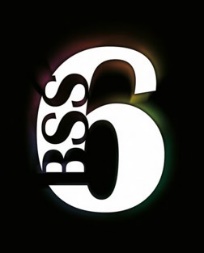 Why choose French at A-level?
Choosing  A-level French is a wise decision if you want a fascinating subject that offers you a range of career possibilities at the end and is a lot of fun along the way. A-level French is interesting and varied and gives you a broad range of knowledge and skills.

A-level French builds upon your existing knowledge gained at GCSE and is stimulating, challenging and rewarding.  It gives you the skills required to become global citizens of the 21st century. 

In our course, we investigate  technological and social change, looking at diversity and the benefits it brings. You will study highlights of French-speaking artistic culture, including francophone music and cinema, and learn about political engagement and who wields political power in the French-speaking world. You will also explore the influence of the past on present-day French-speaking communities and. learn the language in the context of French-speaking countries and the issues and influences which have shaped them.
 
Through this variety of topics, you will develop the skills of speaking, listening, reading , writing and translation.  New grammar is learnt and existing grammatical knowledge is revisited and revised. Transferable skills are applied as we study a book and a film and learn how to write an analytical essay in French.

 But most importantly we hope to encourage you to fall in love with learning French and lead you to become a true Francophile.
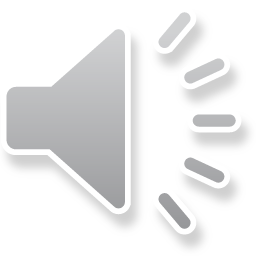 .
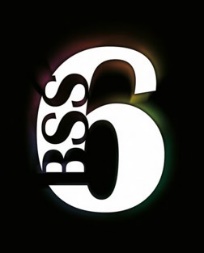 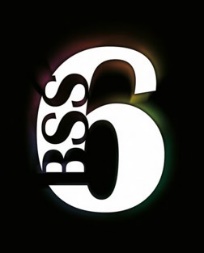 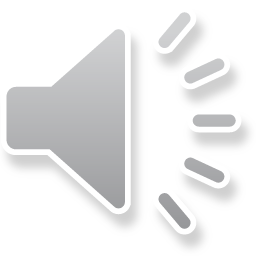 Structure of the course
Specification: AQA 7652
Year 12
La famille en voie de changement
La musique francophone contemporaine
Quelle vie en France pour les marginalisés?
Comment on traite les criminels
Une culture fière de son patrimoine
La politique et l'immigration
Novel-No et Moi by Delphine de Vigan
Film-Au revoir les enfants


Head of Faculty-Mrs Rogers   jrogers@bishopstopford.com
Year 13
Cinéma- le septième art
La cyber société
Le rôle du bénévolat
Manifestations et grèves- à qui le pouvoir?
Les ados, le droit de vote et l'engagement politique
Les aspects positive d'une société divers
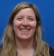 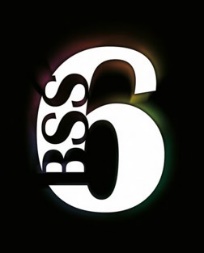 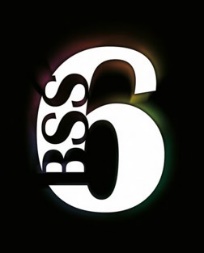 Paper 1 (50%) Listening, reading and writing
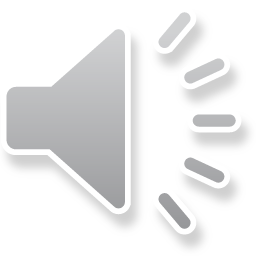 For this paper you will
practice listening and responding to spoken passages from a range of contents and sources.
practice reading and responding to a variety of
   texts drawn from a range of authentic sources.
practice translating from French to English and English to French.
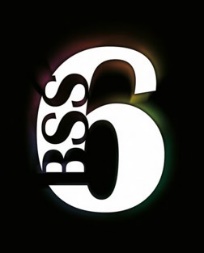 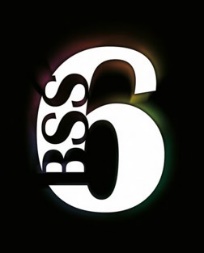 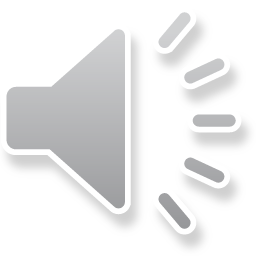 Paper 2 (20%) Writing
You will study the novel “No et moi” by Delphine de Vigan and the film “Au  revoir les enfants”
In the 2 hour exam you will write an essay in French (approximately 350 words) on both of these.
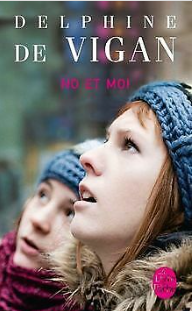 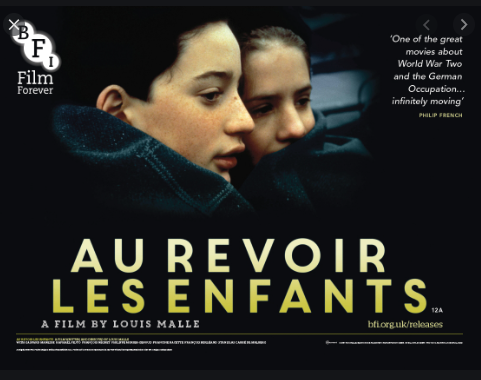 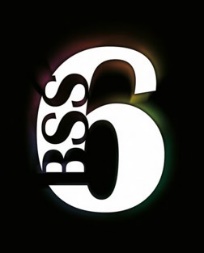 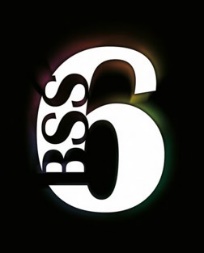 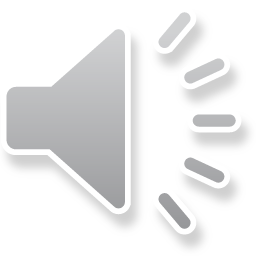 Paper 3 (30%):Speaking
Speaking will naturally be an essential part of your studies. You will research, present and discuss all the sub-themes as we progress through the course.

In the speaking exam you will have a discussion on  one of the sub-themes based on a stimulus card.

The second part of the exam is your Individual Research Project, where you will present and discuss a topic of your choice related to France or the French speaking world.
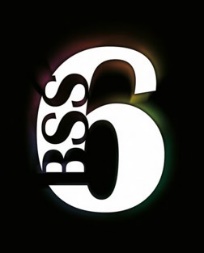 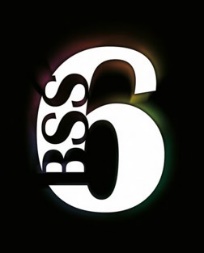 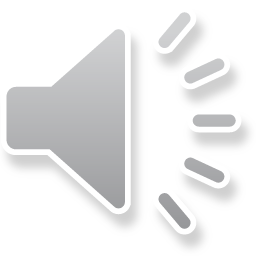 Methods of study
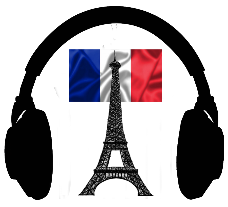 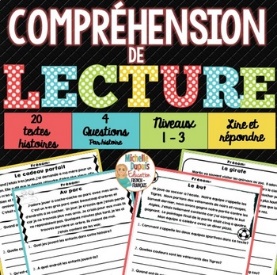 Reading
Listening
Discussions
Presentations
Grammar practice
Translation
Essay writing
Research
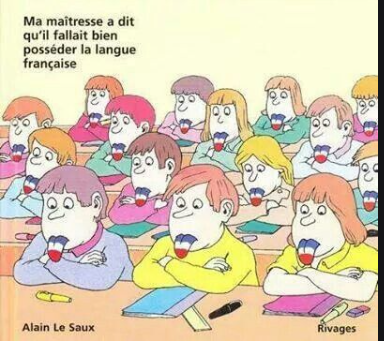 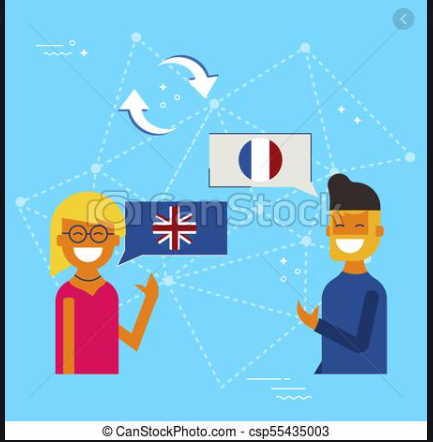 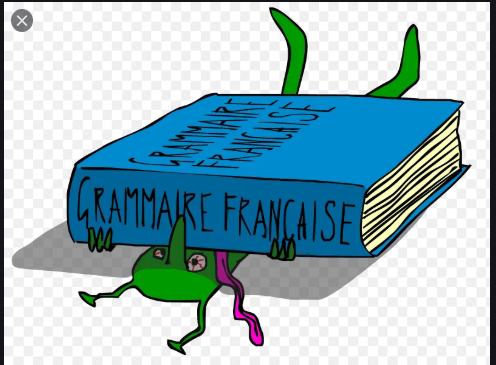 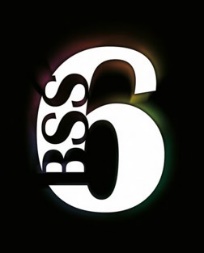 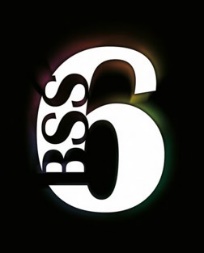 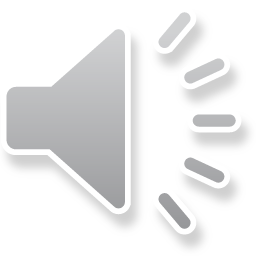 Future career options
With the globalisation of industry and commerce, graduates with a good command of modern languages are sought after for numerous roles in a variety of organisations and sectors. 

Careers where language skills are the primary focus are those of interpreter (spoken word), translator (written word) and teacher/lecturer, specifically in secondary education or above, and teaching English as a second language in the UK or abroad

Alternative career options include the travel industry, working overseas or in the UK, retail buying, logistics and distribution, where goods or equipment are moved across international borders. The government's diplomatic service is often a target for modern languages graduates.
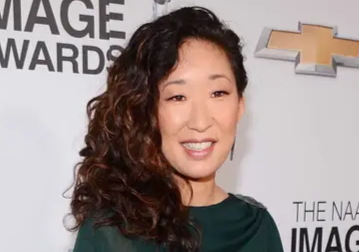 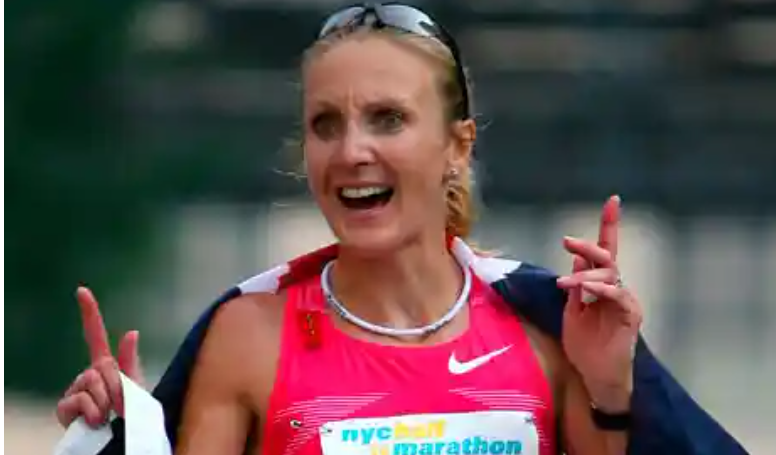 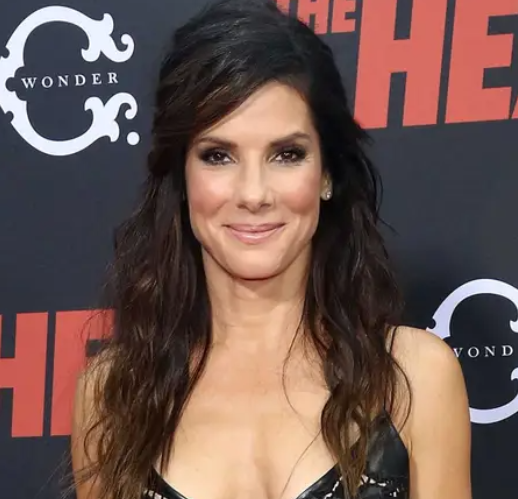 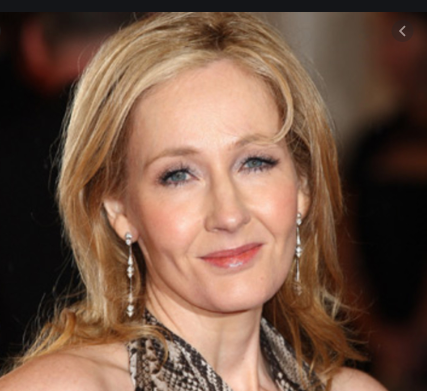 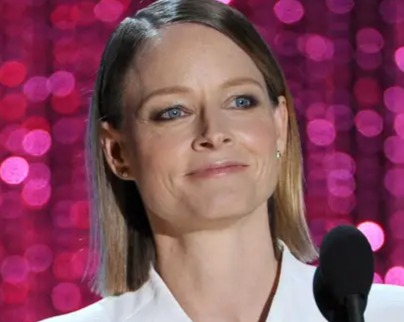 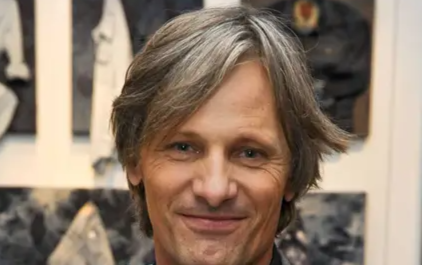 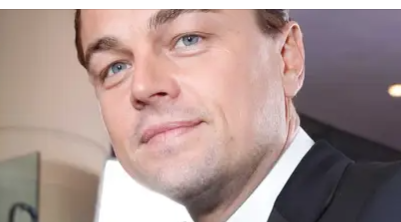 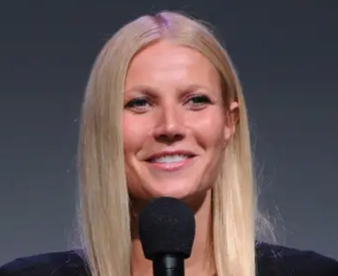 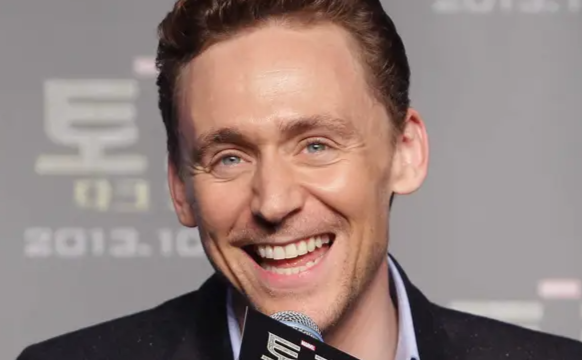 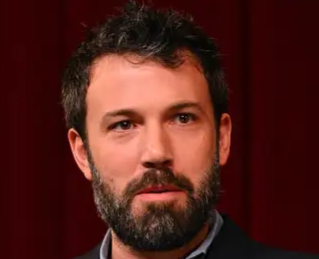 All of these famous faces speak at least one other language fluently.
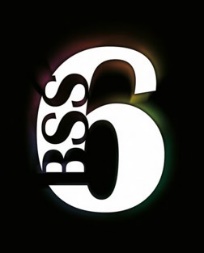 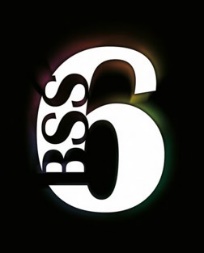 Entry Requirements
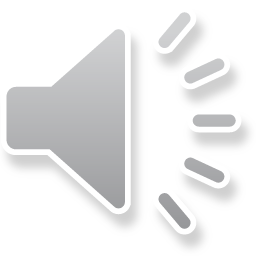 6 or above in GCSE French
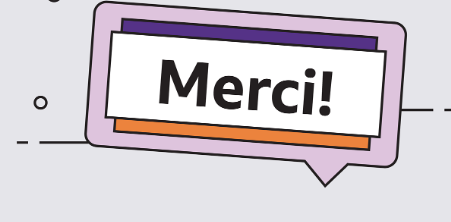 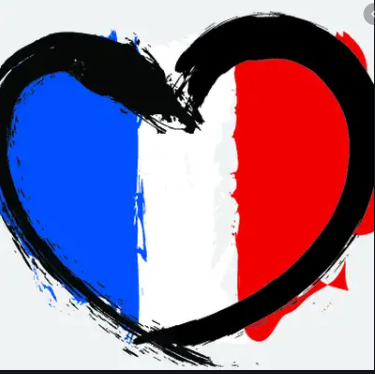 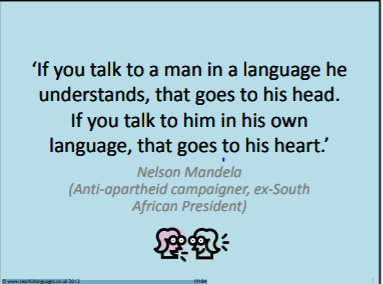 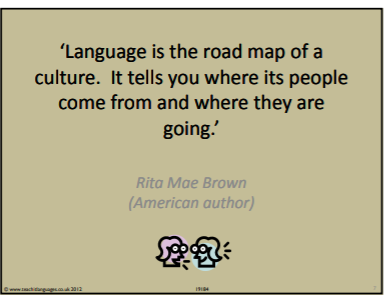 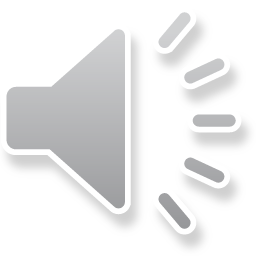 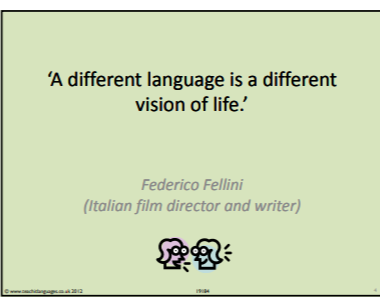 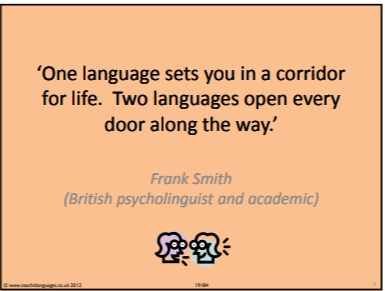